CHÀO MỪNG QUÝ THẦY CÔ DẾN DỰ GIỜ
Trò chơi nhận diện quốc kì khu vực Đông Nam Á

Cả lớp chia thành 4 đội với cờ và lược đồ trống, xác định vị trí quốc gia ghi tên quốc gia và dán quốc kì. đội thắng sẽ được một phần quà.
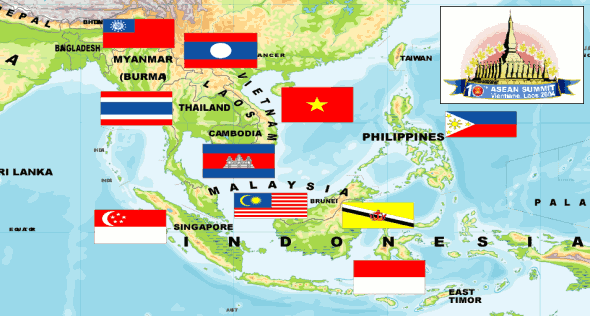 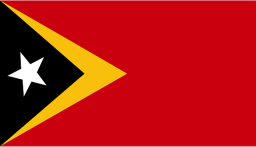 Em có hiểu biết gì về khu vực này?
S: 4,5 triệu km với 11 quốc gia(lục địa, hải đảo)
Ds : > 600 triệu người, MĐdân số: 126người/1km,
VTĐL: nằm ở Đông Nam Châu Á, tiếp giáp TBD và AĐD gồm hệ thống bán đảo, quần  đảo vịnh biển đan xen tạo nên những thắng cảnh đẹp...ngoài ra còn là cửa ngõ giao lưu đông tây (quân sự, giao thông hàng hải, ...)
 Dân tộc: là khu vực đa dân tộc(VN 54dt)
Văn hóa: là nơi giao thoa các nền văn hóa lớn(Â,T,H) ảnh hưởng trực tiếp đến quá trình hình thành của khu vực ĐNÁ(kiến trúc, tôn giáo,chữ viết,văn học).
Kinh tế: là khu vực kinh tế năng động (ASEAN)
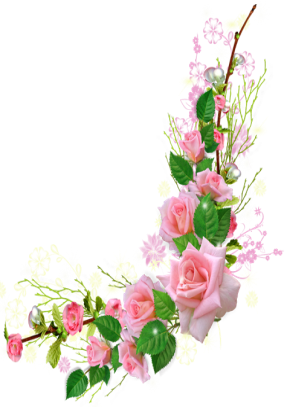 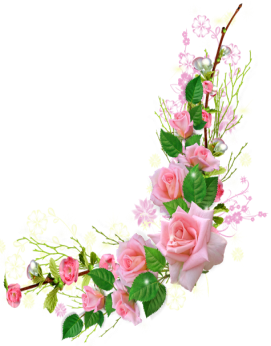 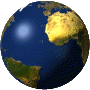 BÀI 8: SỰ HÌNH THÀNH VÀ PHÁT TRIỂN CÁC VƯƠNG QUỐC CHÍNH Ở ĐÔNG NAM Á
GV: NÔNG THỊ THU HÀ
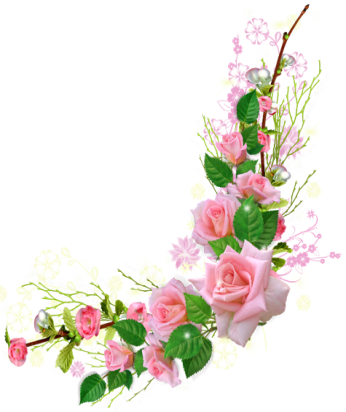 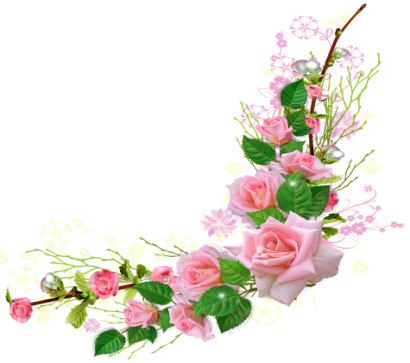 1
BÀI 8: SỰ HÌNH THÀNH VÀ PHÁT TRIỂN CÁC VƯƠNG QUỐC CHÍNH Ở ĐÔNG NAM Á
NỘI DUNG CHÍNH
1. Sự ra đời của các vương quốc cổ ở Đông Nam Á
2. Sự hình thành và phát triển của các quốc gia phong kiến Dông Nam Á
BÀI 8: SỰ HÌNH THÀNH VÀ PHÁT TRIỂN CÁC VƯƠNG QUỐC CHÍNH Ở ĐÔNG NAM Á
1. Sự ra đời của các vương quốc cổ ở Đông Nam Á
Em hãy nêu điều kiện ra đời của các quốc gia cổ đại?
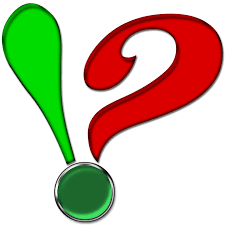 BÀI 8: SỰ HÌNH THÀNH VÀ PHÁT TRIỂN CÁC VƯƠNG QUỐC CHÍNH Ở ĐÔNG NAM Á
1. Sự ra đời của các vương quốc cổ ở Đông Nam Á
Kĩ thuật
Điều kiện
Kinh tế
Văn hóa
BÀI 8: SỰ HÌNH THÀNH VÀ PHÁT TRIỂN CÁC VƯƠNG QUỐC CHÍNH Ở ĐÔNG NAM Á
1. Sự ra đời của các vương quốc cổ ở Đông Nam Á
Các vương quốc cổ  được hình thành trong khoảng thời gian nào ?  kể tên các quốc gia?
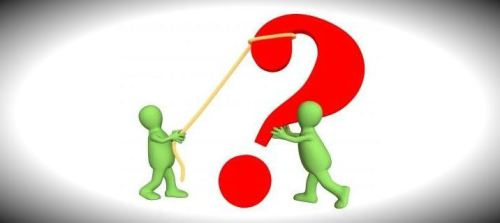 BÀI 8: SỰ HÌNH THÀNH VÀ PHÁT TRIỂN CÁC VƯƠNG QUỐC CHÍNH Ở ĐÔNG NAM Á
1. Sự ra đời của các vương quốc cổ ở Đông Nam Á
Trong 10 thế kỷ 
đầu công nguyên
các quốc gia cổ 
ra đời
Sự ra đời của các quốc gia ĐNÁ cổ
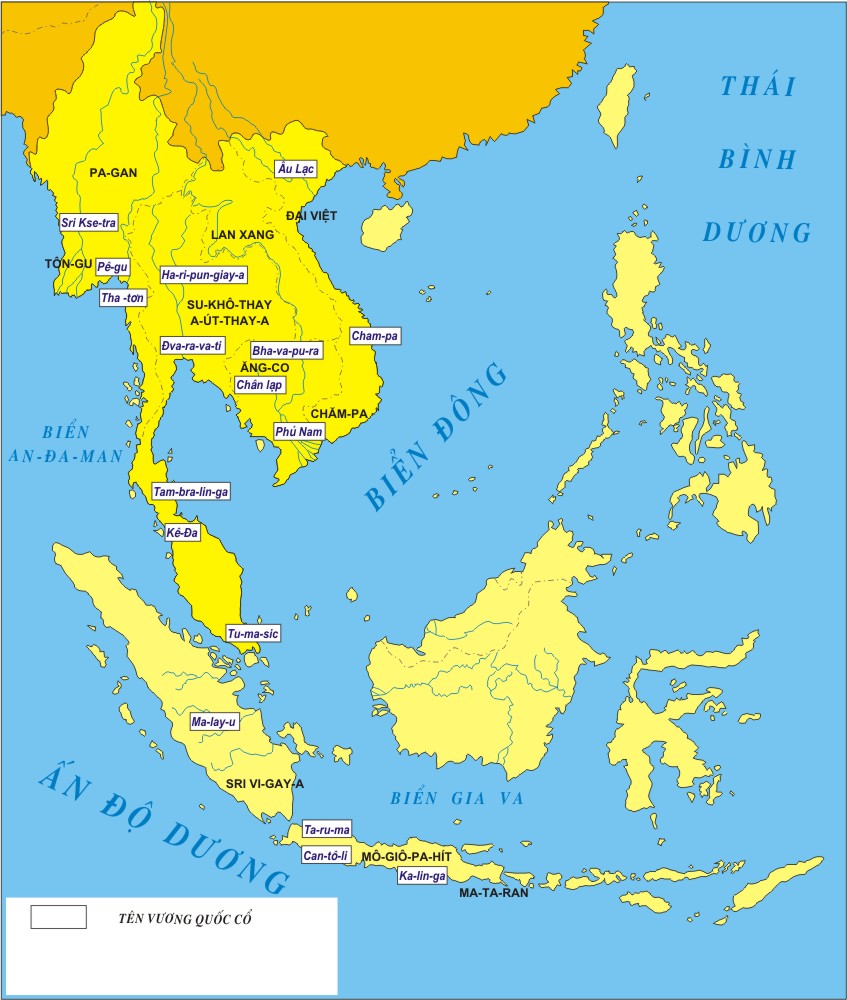 ÂU LẠC
PÊ - GU
CHAM-PA
HA-RY-PUN-GIAY-A
PHÙ NAM
TU-MA-SIC
KA-LIN-GA
MA-LAY-U
LƯỢC ĐỒ KHU VỰC ĐÔNG NAM Á CỔ
BÀI 8: SỰ HÌNH THÀNH VÀ PHÁT TRIỂN CÁC VƯƠNG QUỐC CHÍNH Ở ĐÔNG NAM Á
1. Sự ra đời của các vương quốc cổ ở Đông Nam Á
Các vương quốc cổ có những đặc điểm gì nổi bật?
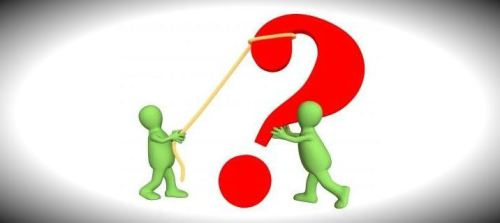 BÀI 8: SỰ HÌNH THÀNH VÀ PHÁT TRIỂN CÁC VƯƠNG QUỐC CHÍNH Ở ĐÔNG NAM Á
1. Sự ra đời của các vương quốc cổ ở Đông Nam Á
Trong 10 thế kỷ 
đầu công nguyên
các quốc gia cổ 
ra đời
Đặc điểm chung: các 
quốc gia cổ ra đời sớm 
thường xuyên tranh 
chấp lãnh thổ, nhanh
chóng sụp đổ
Sự ra đời của các quốc gia ĐNÁ cổ
Văn hóa: dựa
 vào VH Ấn 
xây dựng 
VH riêng 
cho dân tộc
.
Kinh tế: nông nghiệp,thủ công nghiệp,thương nghiệp phát triển
BÀI 8: SỰ HÌNH THÀNH VÀ PHÁT TRIỂN CÁC VƯƠNG QUỐC CHÍNH Ở ĐÔNG NAM Á
2. Sự hình thành và phát triển của các quốc gia phong kiến Đông Nam Á
BÀI 8: SỰ HÌNH THÀNH VÀ PHÁT TRIỂN CÁC VƯƠNG QUỐC CHÍNH Ở ĐÔNG NAM Á
2. Sự hình thành và phát triển của các quốc gia phong kiến Đông Nam Á
Thảo luận nhóm:3’
1, Trình bày thời gian hình thành, tên và địa bàn các quốc gia phong kiến tiêu biểu ở ĐNÁ.
2, Những biểu hiện phát triển thịnh trị  về kinh tế các nước Đông Nam Á, lấy ví dụ
3, Những biểu hiện của phát triển thịnh trị chính trị của các nước Đông Nam Á, lấy ví dụ.
4, Những biểu hiện của sự phát triển văn hóa của các nước Đông Nam Á, lấy ví dụ
BÀI 8: SỰ HÌNH THÀNH VÀ PHÁT TRIỂN CÁC VƯƠNG QUỐC CHÍNH Ở ĐÔNG NAM Á
2. Sự hình thành và phát triển của các quốc gia phong kiến Đông Nam Á
THẾ KỶ X - XVIII
)
Add text in here
Phát triển
THẾ
KỶ 
VII- X
THỀ KỶ XVII - XIX
Hình thành
Suy thoái,.
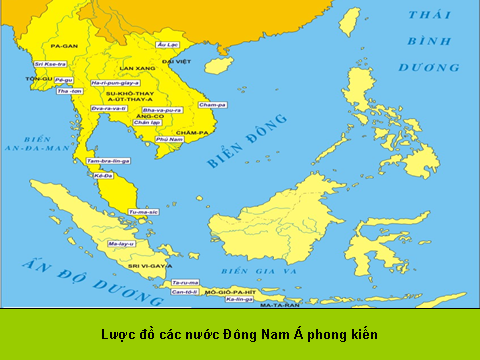 PA-GAN
ĐẠI VIỆT
SU-KHÔ-THAY
& A-UT-THAY-A
CHAM - PA
LAN XANG
ĂNG CO
MÔ-GIÔ-PA-HIT
BÀI 8: SỰ HÌNH THÀNH VÀ PHÁT TRIỂN CÁC VƯƠNG QUỐC CHÍNH Ở ĐÔNG NAM Á
2. Sự hình thành và phát triển của các quốc gia phong kiến Đông Nam Á
- Biểu hiện của sự phát triển thịnh vượng:
+ Kinh tế:
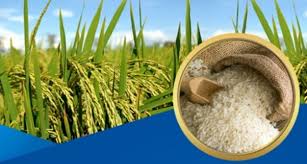 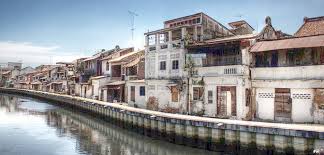 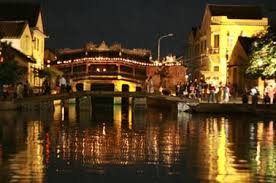 BÀI 8: SỰ HÌNH THÀNH VÀ PHÁT TRIỂN CÁC VƯƠNG QUỐC CHÍNH Ở ĐÔNG NAM Á
2. Sự hình thành và phát triển của các quốc gia phong kiến Đông Nam Á
- Biểu hiện của sự phát triển thịnh vượng:
+ Kinh tế: 
+ Chính trị:
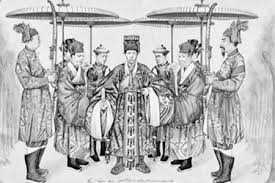 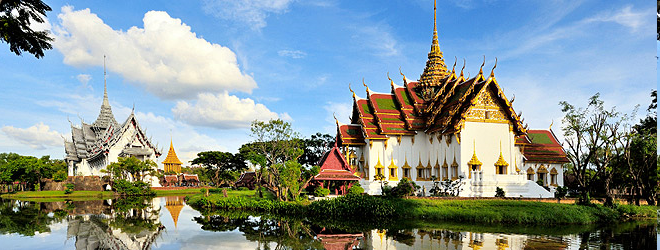 Cố đô Su-khô-thay – A-út-thay-a ở Thái Lan
[Speaker Notes: Copyright © 2004 Doan Van Hung- Khoa Lich Su, Dai hoc QuyNhon]
Ayutthaya, Thailand
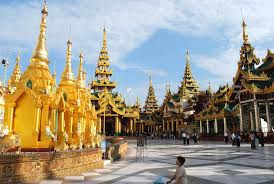 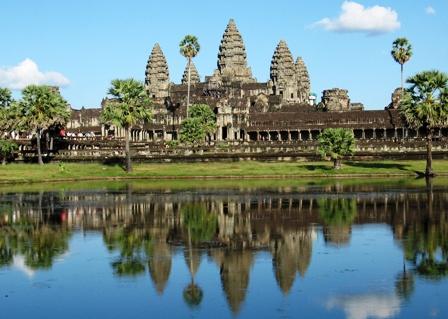 BÀI 8: SỰ HÌNH THÀNH VÀ PHÁT TRIỂN CÁC VƯƠNG QUỐC CHÍNH Ở ĐÔNG NAM Á
2. Sự hình thành và phát triển của các quốc gia phong kiến Đông Nam Á
- Biểu hiện của sự phát triển thịnh vượng:
+ Kinh tế: 
+ Chính trị: 
+ Văn hóa:
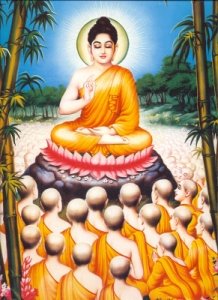 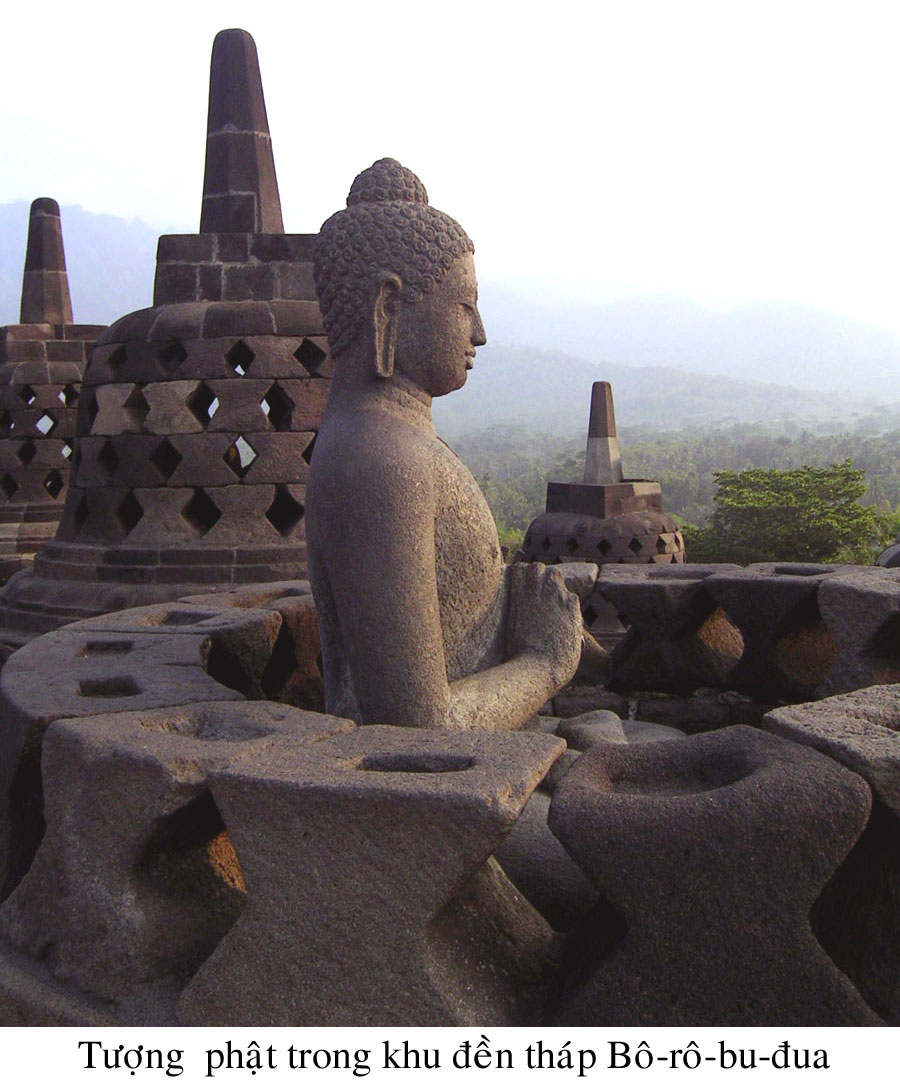 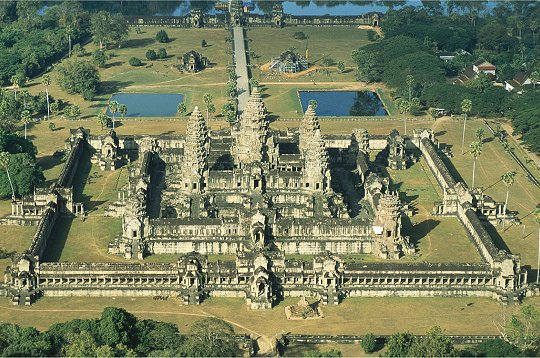 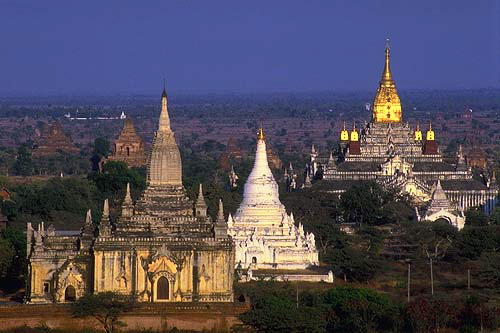 Đền Ăng-co Cam-pu-chia
Cố đô Pa-gan Mi-an-ma
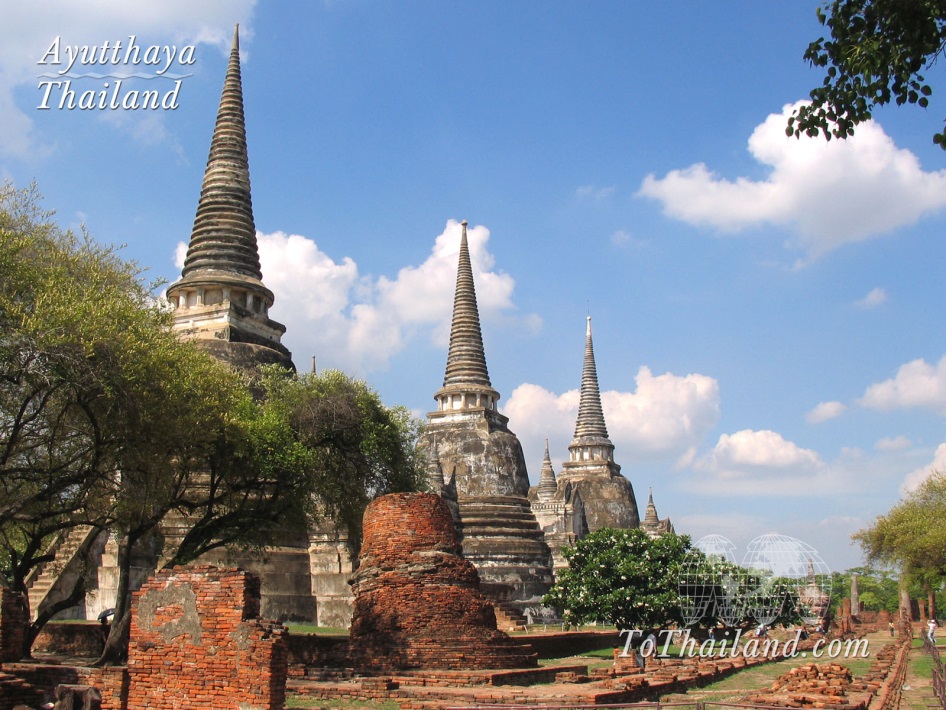 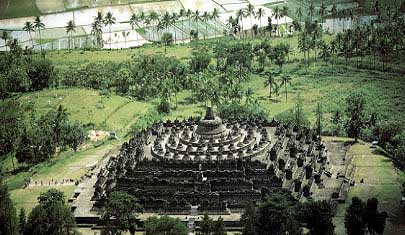 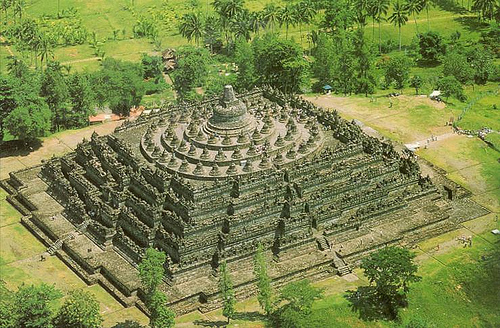 Đền Ay-ut-thay-a Thái Lan
Đền Bô-rô-bu-đu In-đô-nê-si-a
[Speaker Notes: Copyright © 2004 Doan Van Hung- Khoa Lich Su, Dai hoc QuyNhon]
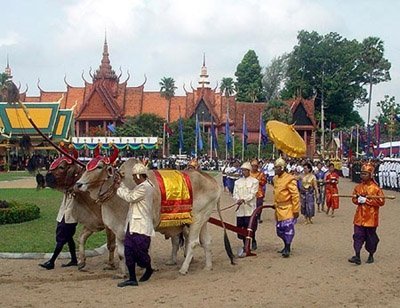 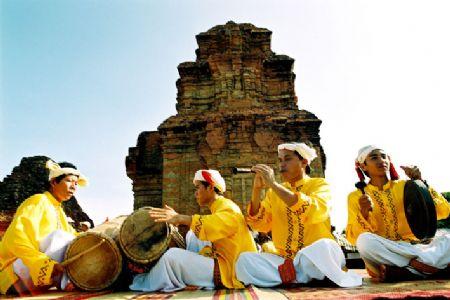 Lễ hội cày bừa ở Campuchia
Lễ hội Ka tê dân tộc Chăm
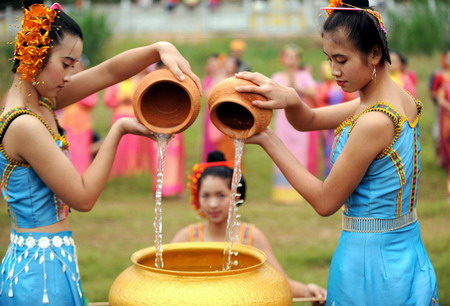 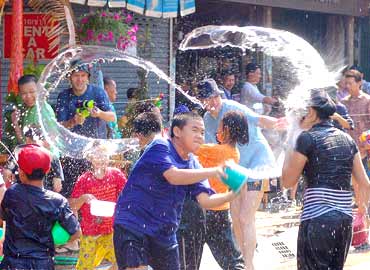 Lễ hội té nước ở Lào
Lễ hội té nước ở Thái Lan
[Speaker Notes: Copyright © 2004 Doan Van Hung- Khoa Lich Su, Dai hoc QuyNhon]
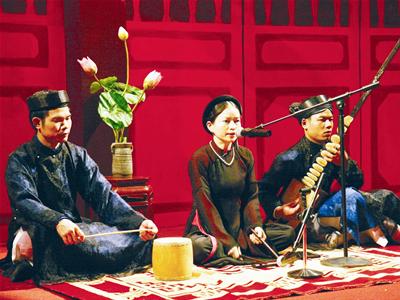 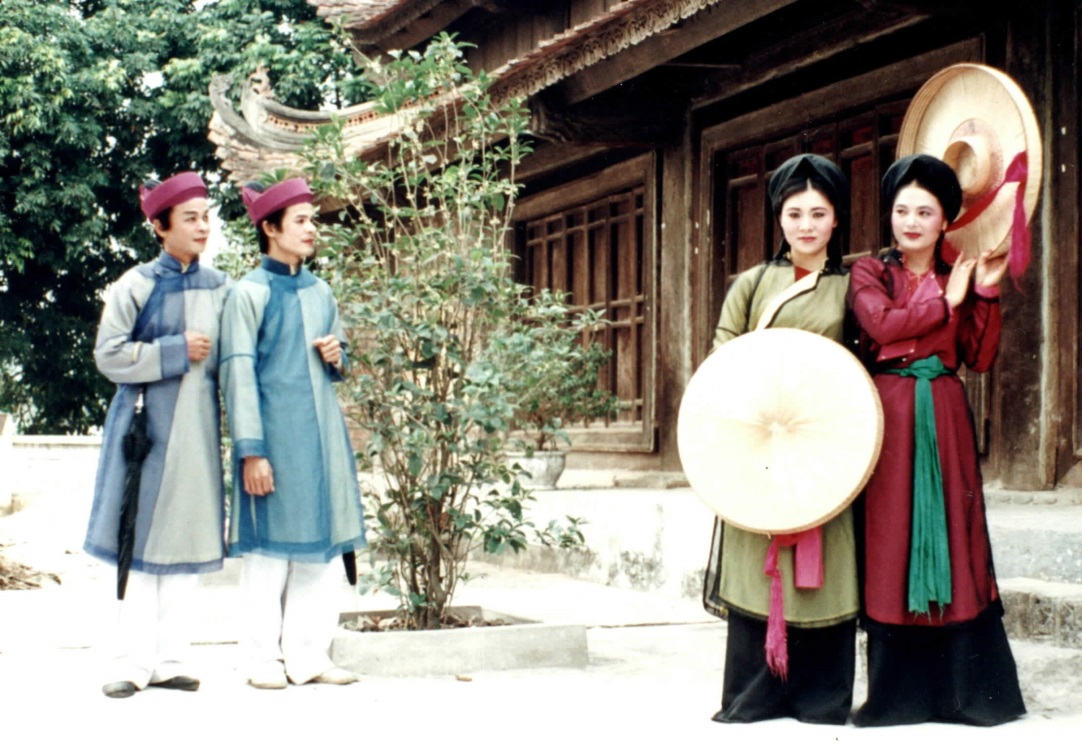 Hát quan họ Bắc Ninh
Ca trù Việt Nam
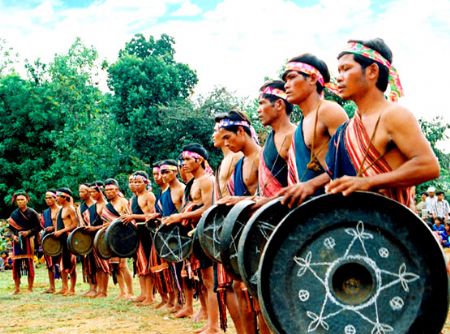 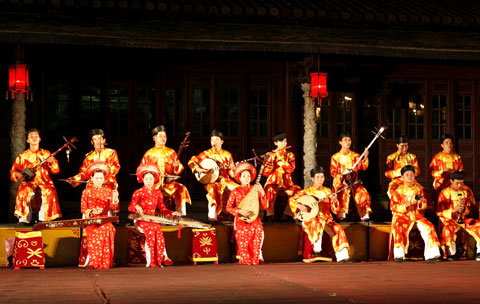 Cồng chiêng Tây nguyên
Nhã nhạc cung đình Huế
[Speaker Notes: Copyright © 2004 Doan Van Hung- Khoa Lich Su, Dai hoc QuyNhon]
Củng cố
Nối tên gọi của quốc gia PK với tên gọi của quốc gia hiện nay.
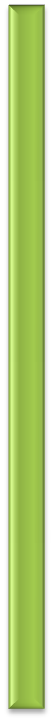 D
C
A
B
CÂU 1: Các quốc gia Đông Nam Á có nét chung 
về điều kiện tự nhiên, đó là:
Chịu sự ảnh hưởng của khí hậu ôn đới
Chịu sự ảnh hưởng của khí hậu cận nhiệt đới.
Chịu ảnh hưởng của khí hậu gió mùa
Chịu sự ảnh hưởng của khí hậu hàn đới.
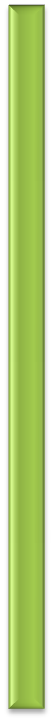 D
C
B
CÂU 2: Nét nổi bật của nền văn hóa các dân tộc Đông Nam Á là
Chịu ảnh hưởng của văn hóa Trung Quốc
Chịu ảnh hưởng của văn hóa Ấn Độ
Nền văn hóa mang tính bản địa sâu sắc
A
Tiếp thu ảnh hưởng văn hóa bên ngoài và xây dựng một nền văn hóa riêng và độc đáo
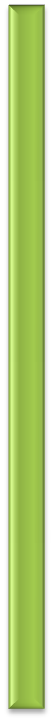 D
C
B
CÂU 3: Cuối thế kỉ XIX, tình hình nổi bật ở hầu hết các quốc gia Đông Nam Á là


:
Sự bùng phát của các cuộc khởi nghĩa nông dân
Chế độ phong kiến khủng hoảng suy vong và bị biến thành thuộc địa của tư bản phương Tây
Chế độ phong kiến khủng hoảng sâu sắc
A
Sự chia rẽ về sắc tộc và tôn giáo của các quốc gia trong khu vực
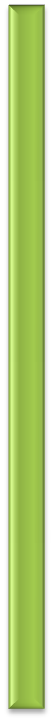 D
C
B
CÂU 4: Biểu tượng hiện nay của tổ chức Hiệp hội các quốc gia Đông Nam Á (Asean) là
:
một bó lúa có 10 nhánh lúa
một vòng tròn có 10 ngôi sao
một công trình kiến trúc Phật giáo lớn
A
một bản đồ Đông Nam Á thu nhỏ